COMENIUS
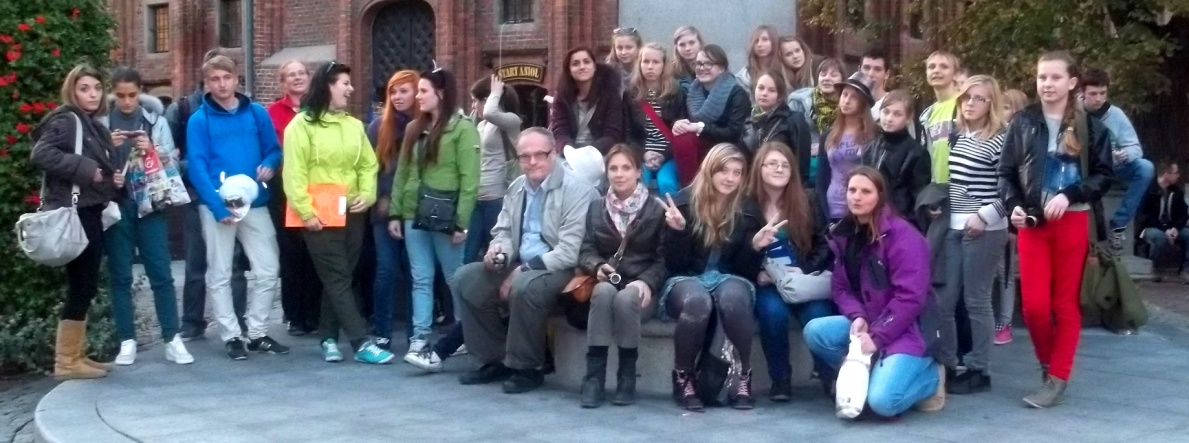 PARTNER COUNTRIES:              2011-2013

Zespół Szkół w Lubostroniu 
Lubostroń –Polska

I.S.I.S.S."Pacifici e de Magistris„ 
Sezze –Italia

Střední Průmyslová Škola Stavební 
Ostrava - Česká Republika
POLISH GROUP’S MEMORIES…        Czechy- Ostrava         23-26 listopada 2011              Czech Republic – Ostrava on 23 -26 November 2011
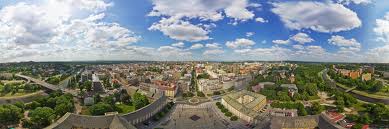 Na pierwszą wizytę zagranicznąw ramach projektu udało się  7 gimnazjalistówi 1 opiekun.Wizyta trwała 4 dni.Głównym środkiem lokomocji był…pociąg.For the first visit abroad went 7 youth and 1 teacher. The visit  lasted 4 days. We traveled mainly by …train.
Wizyta nie trwała wystarczająco długo, żeby mogła obfitować w nawiązanie bliższych przyjaźni między młodzieżą państw partnerskich, wniosła jednak do projektu jego znaczący element międzynarodowego wymiaru.The visitdid not last long enough  to abound  in close friendships but it  brought a significant element of international dimension.
Podczas wizyty miało miejsce spotkanie uczestników, na którym młodzież prezentowała dotychczas zebrane dowcipy, przetłumaczone na j. angielski.During the visit in Czech Republic took place meeting of all participating countries, where the youth presented jokes in English.
Uczniowie w grupach mieszanych narodowościowo nawiązywali kontaktrozmawiając o sobie, szkole, czy o zainteresowaniach oraz dyskutowali o poczuciuhumoru swoich rodaków i o wyglądzie zwycięskiego logo projektu.Youth was integrated by working in  international groups. They talked about theirselve, school, hobbies project’s logo and sence of humor.
Postać na logo zaprojektowana jest przez uczniów naszej szkoły, 
a jej oprawa przez Włochów. 
The figur on the logo is  designed by Polish students and the frame by Italians.
Nasza reprezentacja brała działw obchodach 60-leciaszkoły partnerskiej.Były  występy uczniów i nauczycieli, m.in. śpiewy, tańce, kabarety.Our representation took place on 60th anniversary of school in Ostrava. There were performances, cabarets, dances.
Uczestnicy mieli możliwość poznania kultury i architektury Czech podczas wycieczki  po Ostravie. To była wspaniała przygoda!All participants could learn the cultura and architecture of Czech Republic during the trip in Ostrava. The trip was a wonderful adventure!